Click on the Teams tile for the relevant class page on the Teams homepage. 
Click on the “files” tab along the top. This brings up the folders of class work.  
Click on “Class materials”.
Here you will find resources which have been place onto Teams by your teachers. The folders will have been dated. Access the folder with the correct date on it. 
You can download a document in the folder to save to your own device by clicking “download”. 
Complete the class work as stated in the instructions by the teacher. 
Only complete this for the one hour duration of the lesson.
How to Access Class Work on Teams
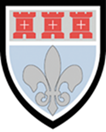 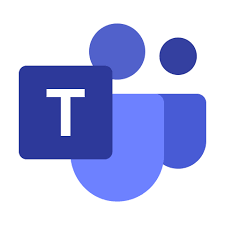